Безопасность – помойка для проблем или драйвер перемен? дискуссия о смыслах
Игорь Чумарин
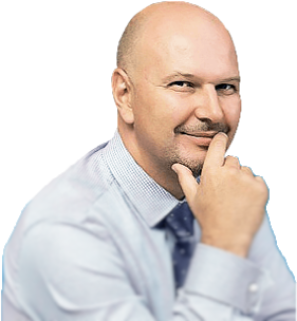 Игорь Чумарин
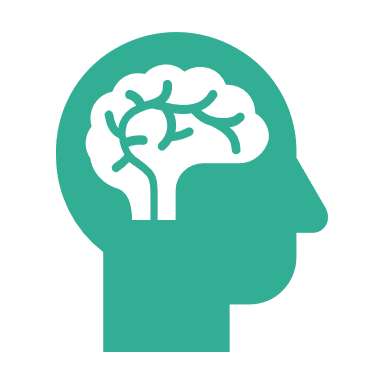 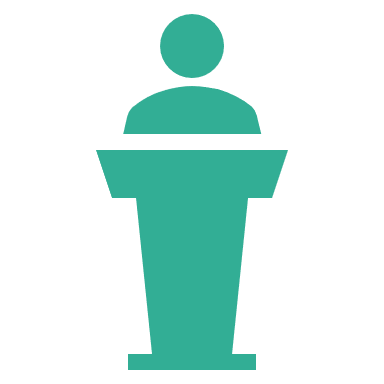 25 лет в безопасности и предотвращении потерь
15 тем авторских семинаров по предотвращению потерь
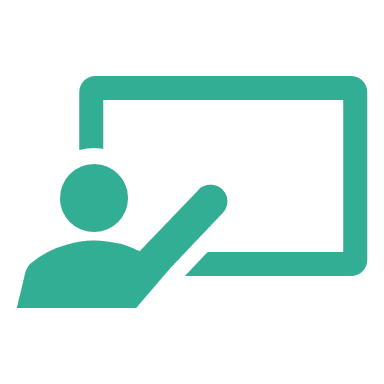 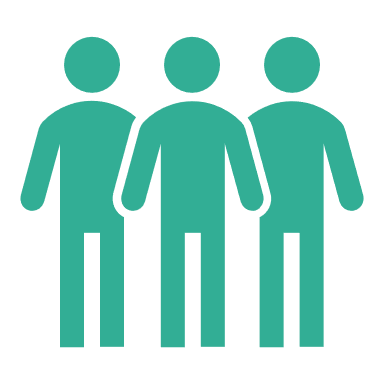 2300+ человек обучил предотвращению потерь
150+ клиентов в СНГ доверили решение своих проблем
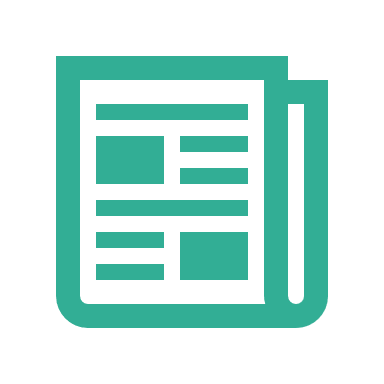 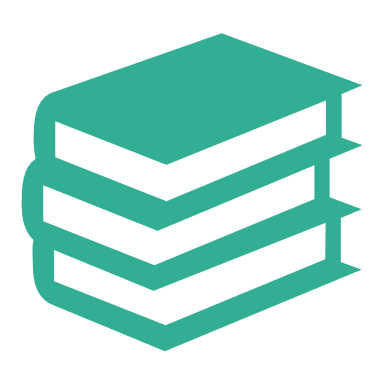 3 книги издал
100+ статей по безопасности и ПП написал
www.poteri.net          FB/igor.chumarin           FB/poteri.net           +7 (911) 926-69-96
21 ноября 2019
2
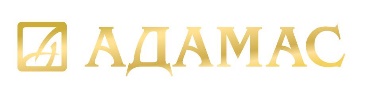 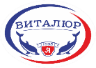 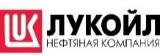 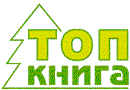 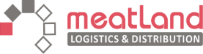 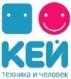 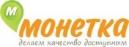 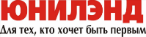 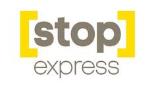 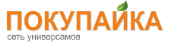 3
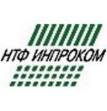 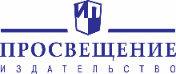 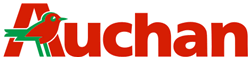 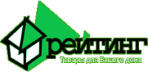 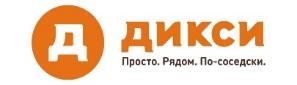 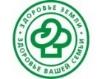 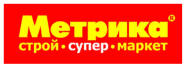 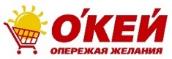 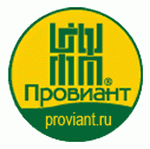 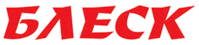 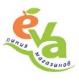 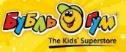 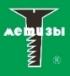 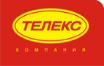 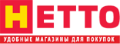 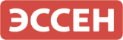 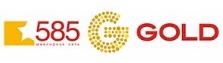 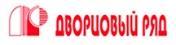 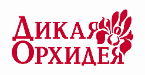 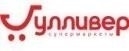 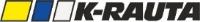 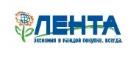 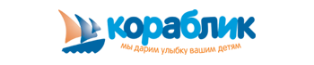 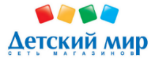 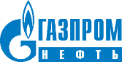 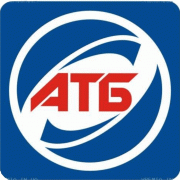 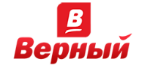 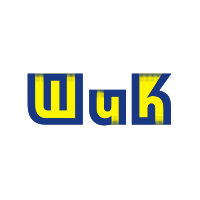 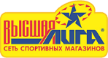 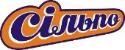 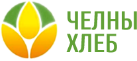 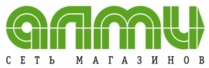 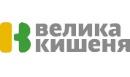 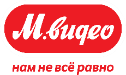 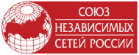 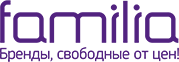 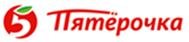 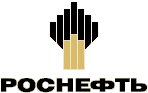 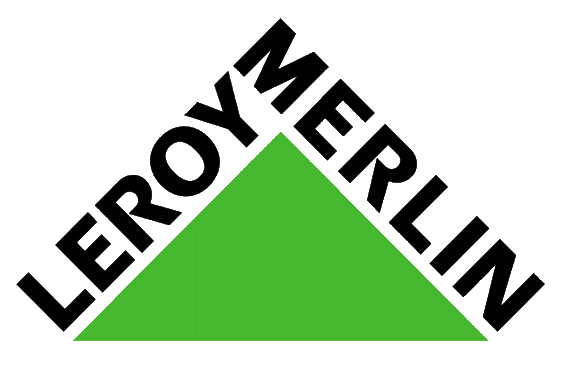 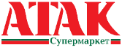 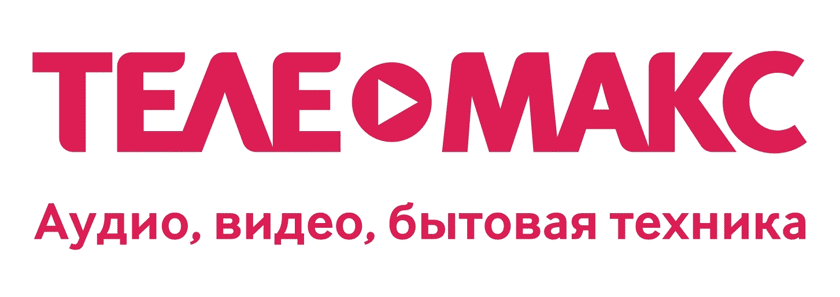 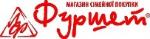 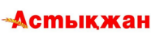 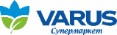 Безопасность – помойка для проблем или драйвер перемен? дискуссия о смыслах
Модератор - Игорь Чумарин
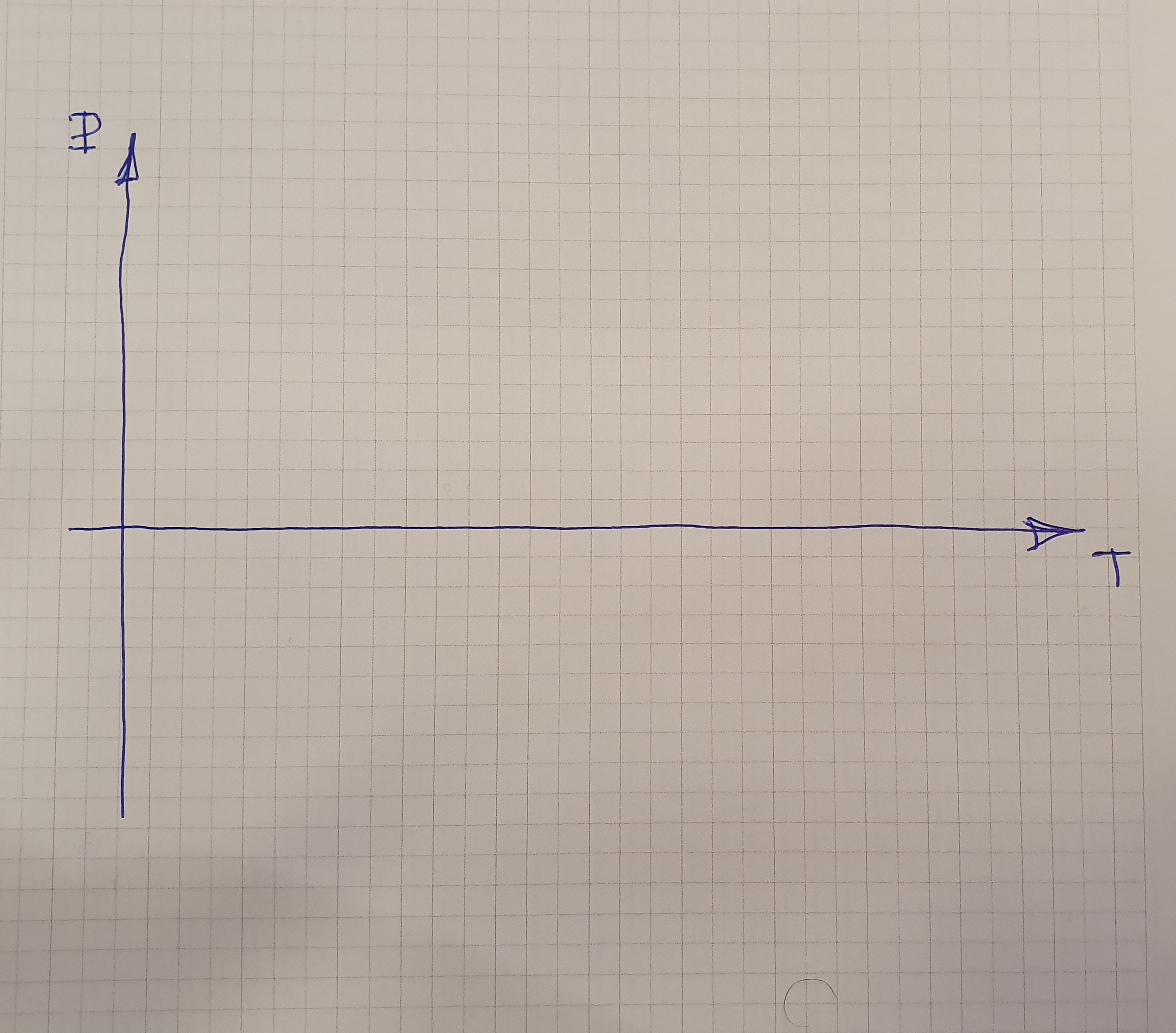 5
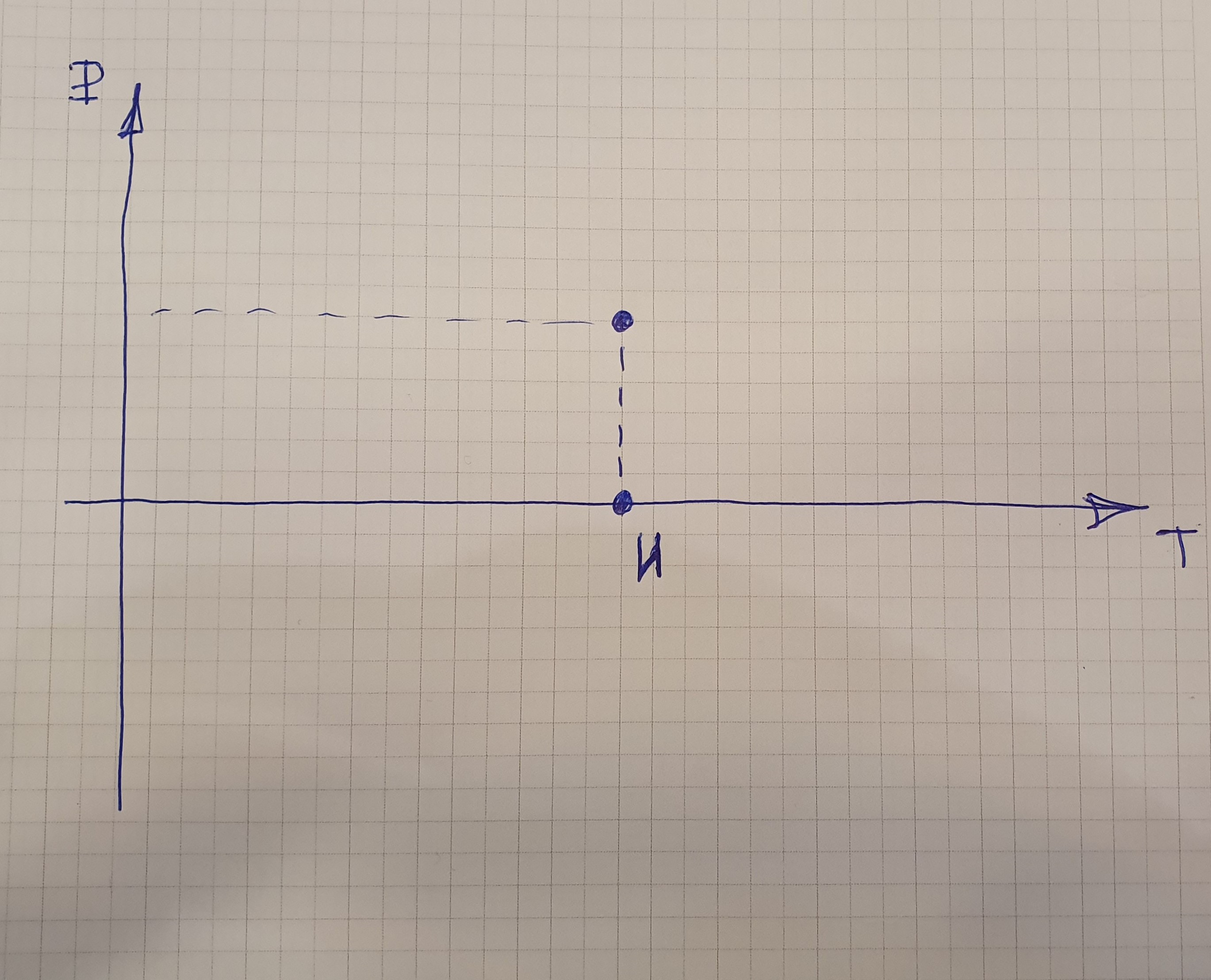 6
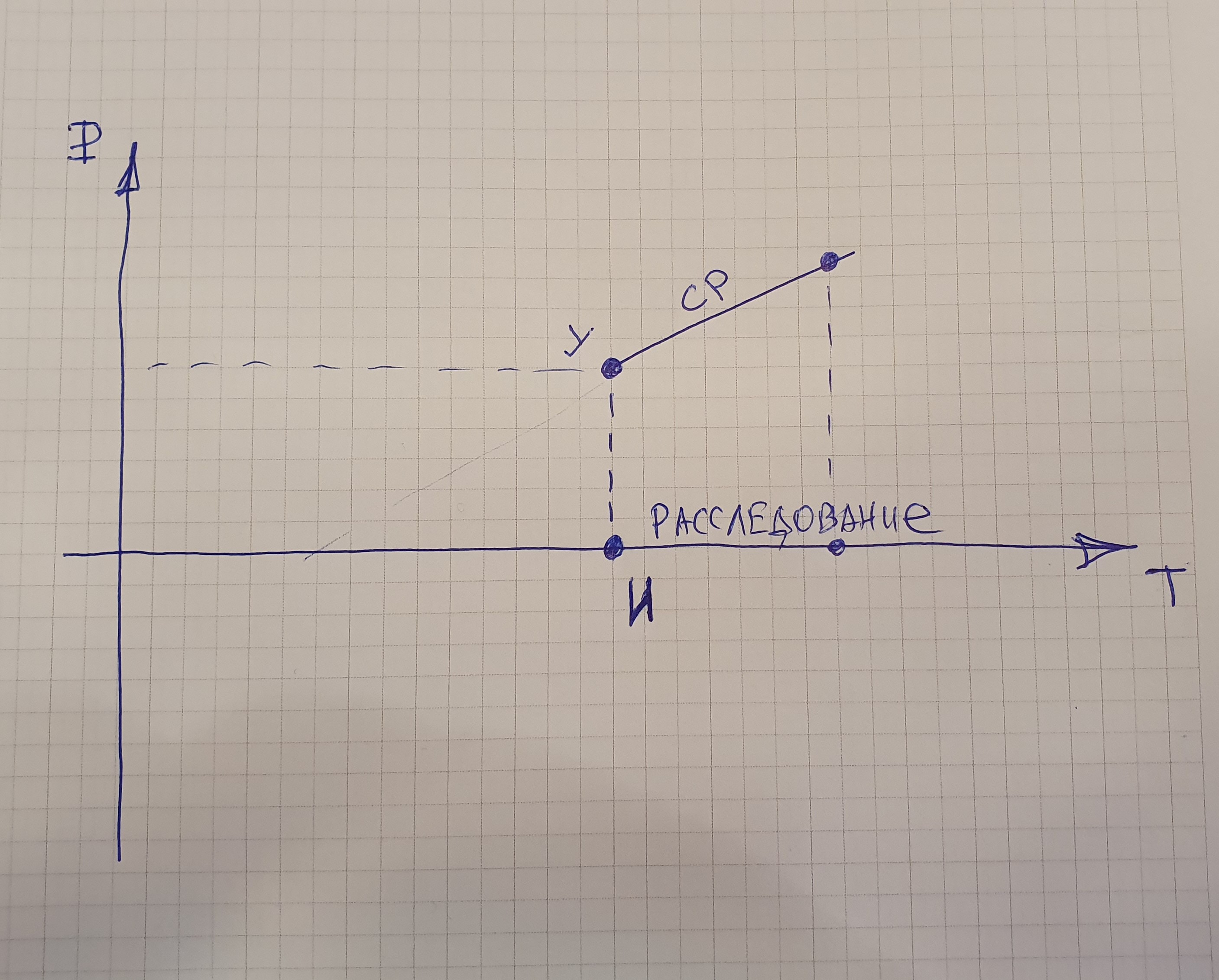 7
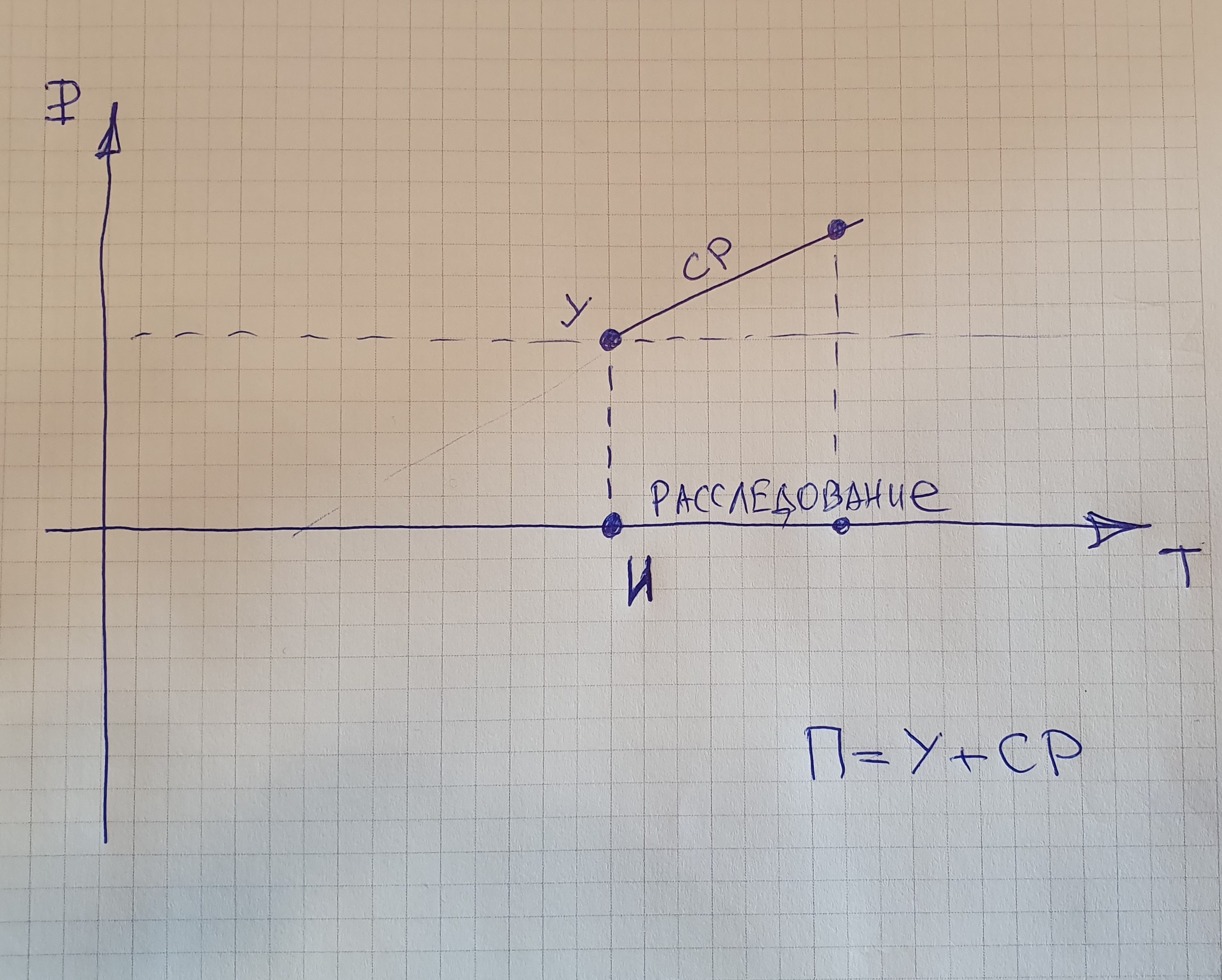 8
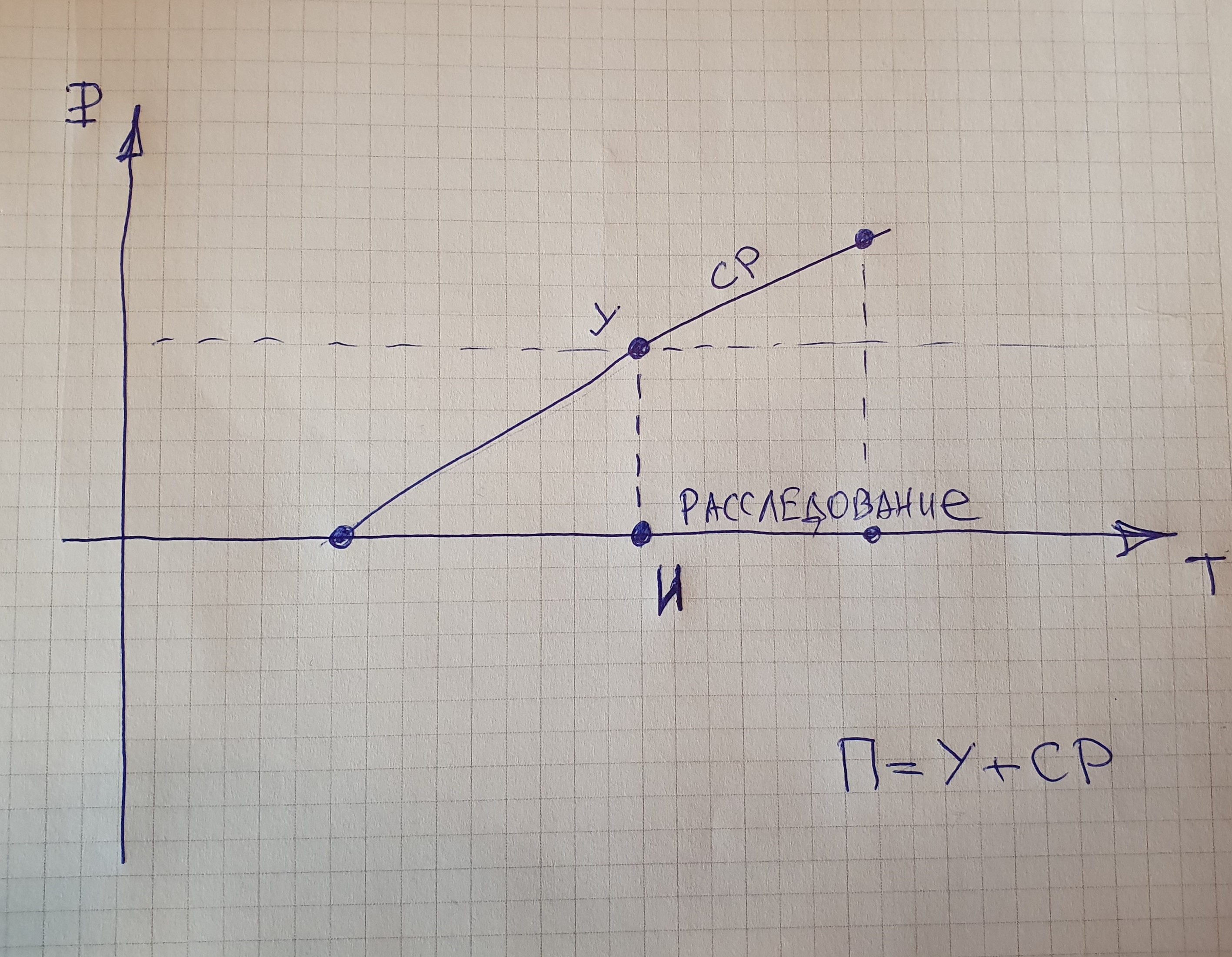 9
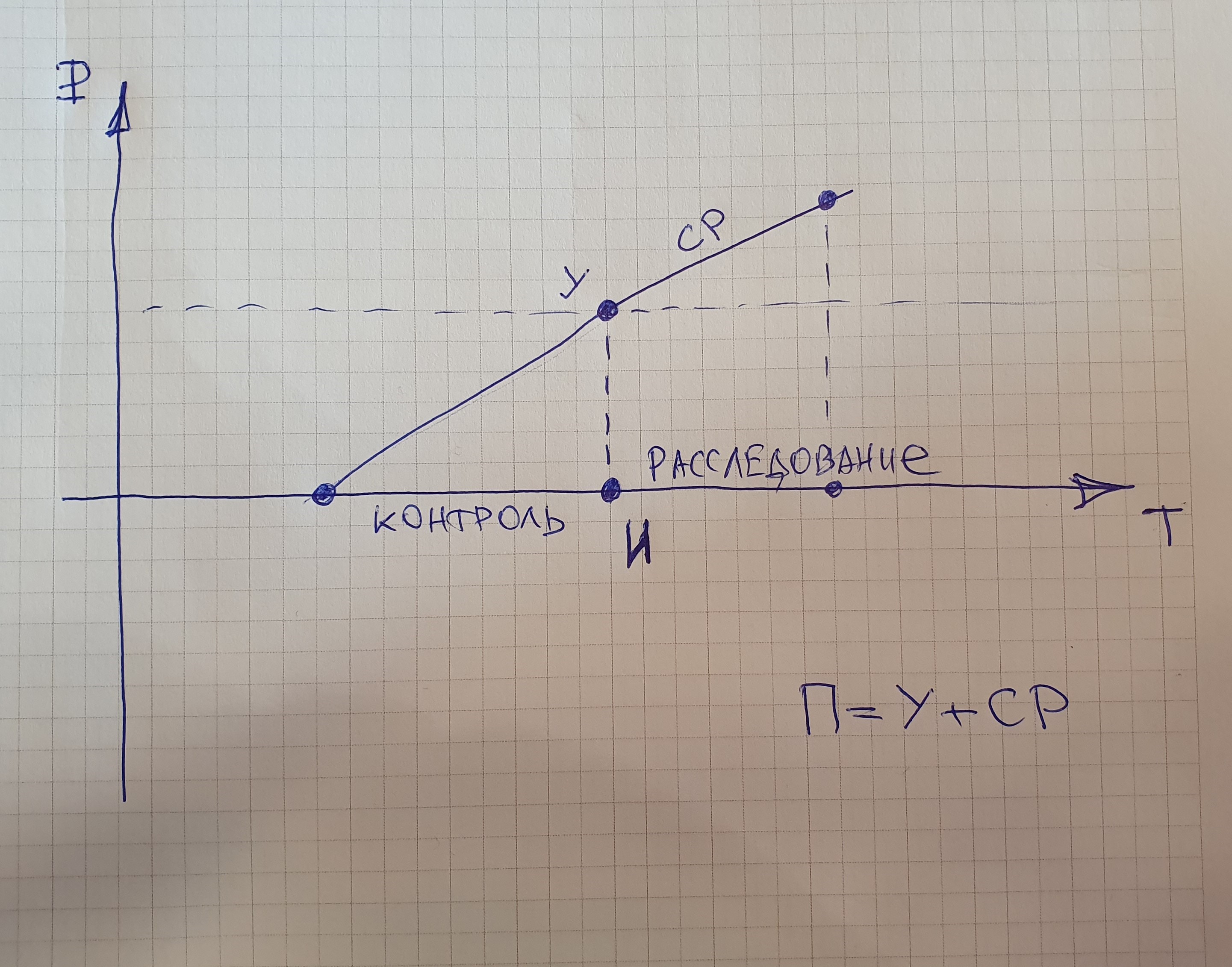 10
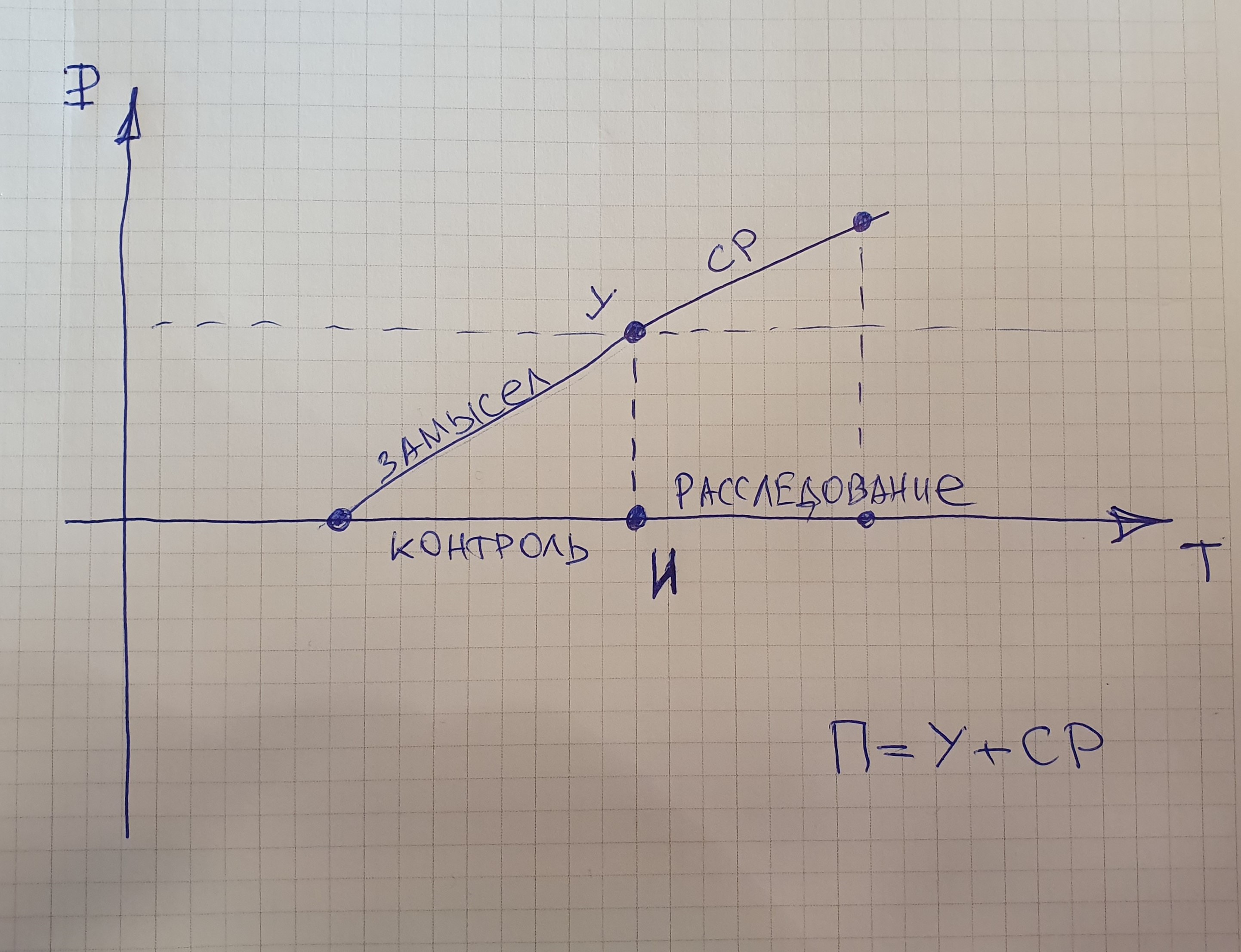 11
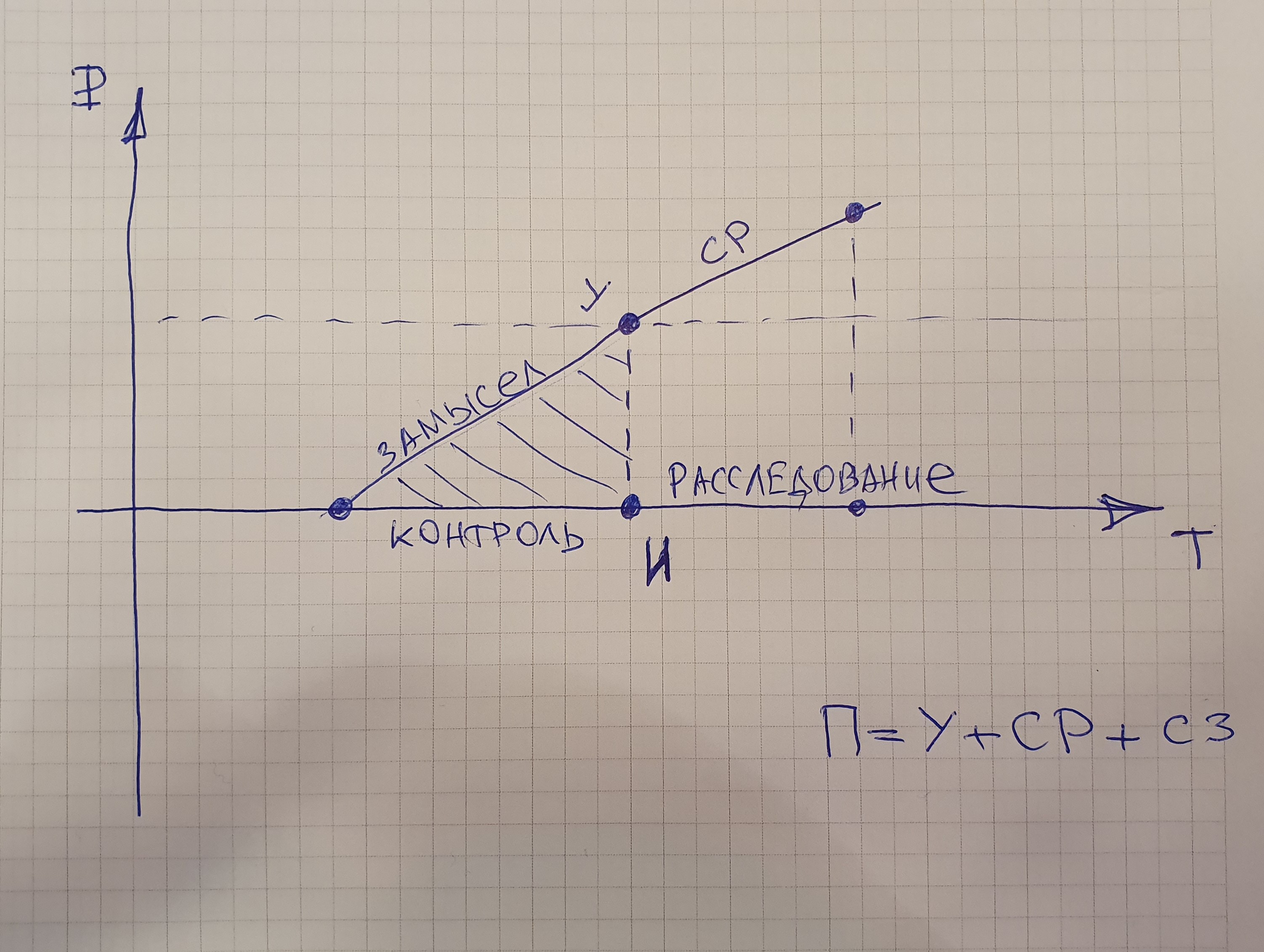 12
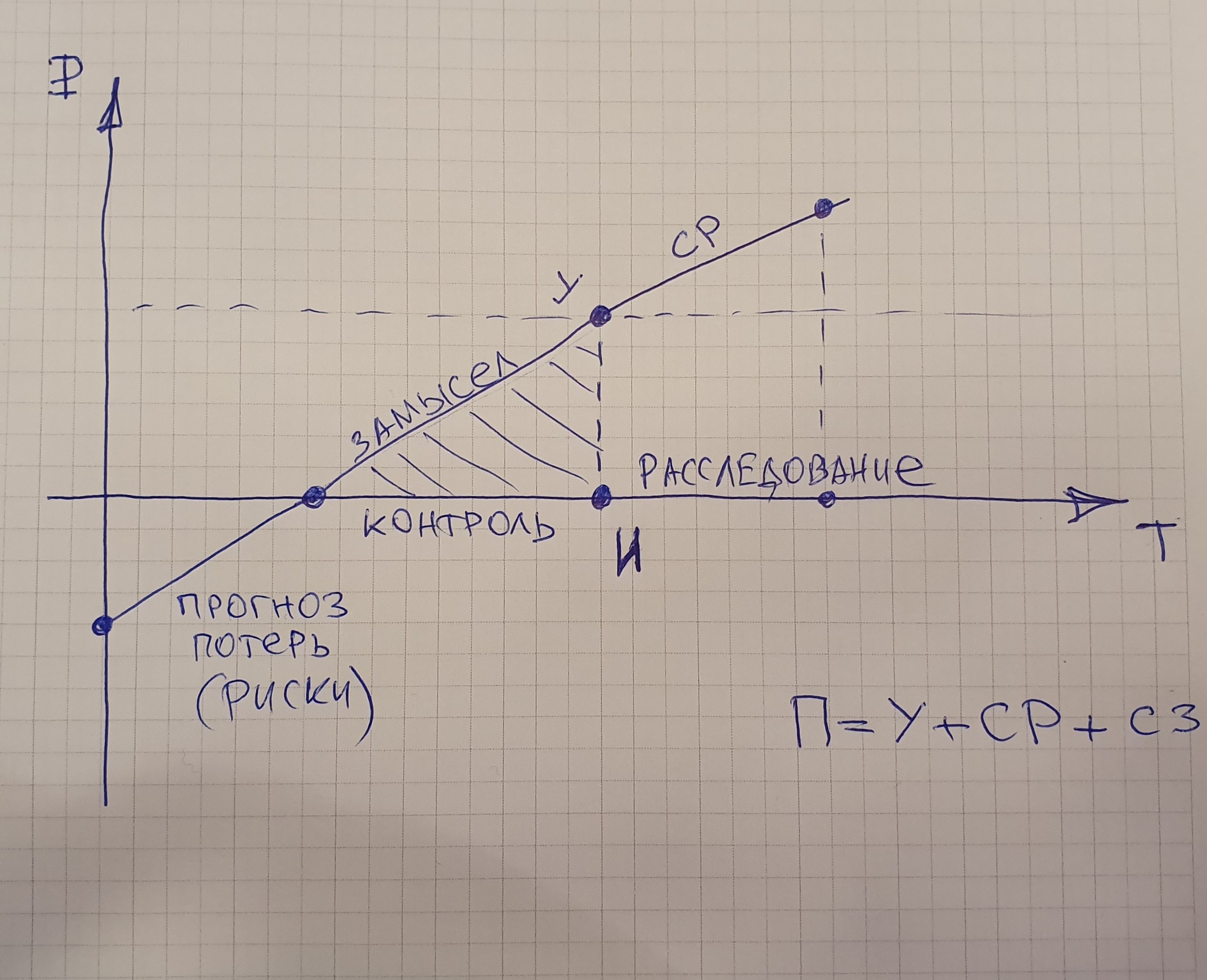 13
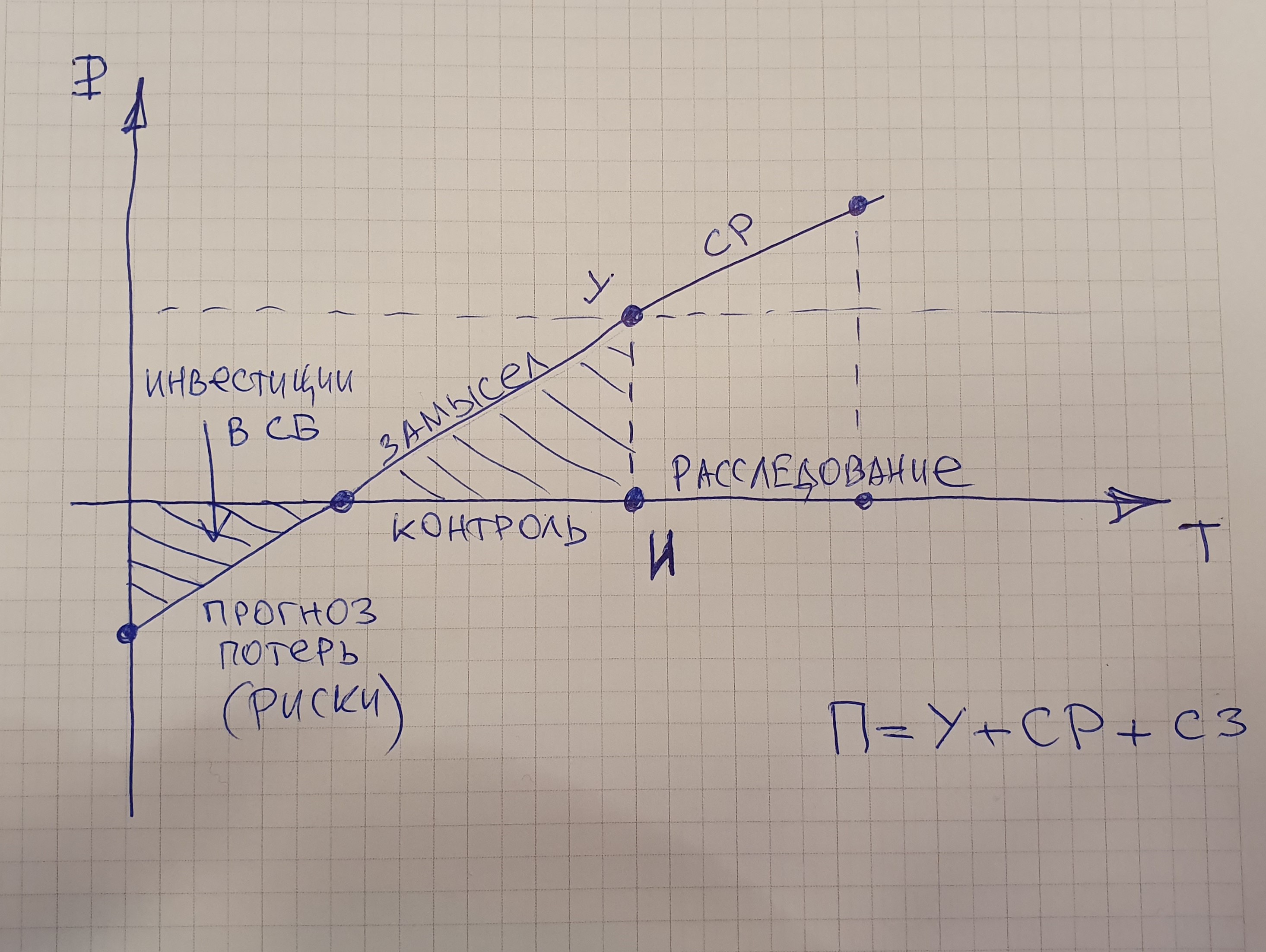 14
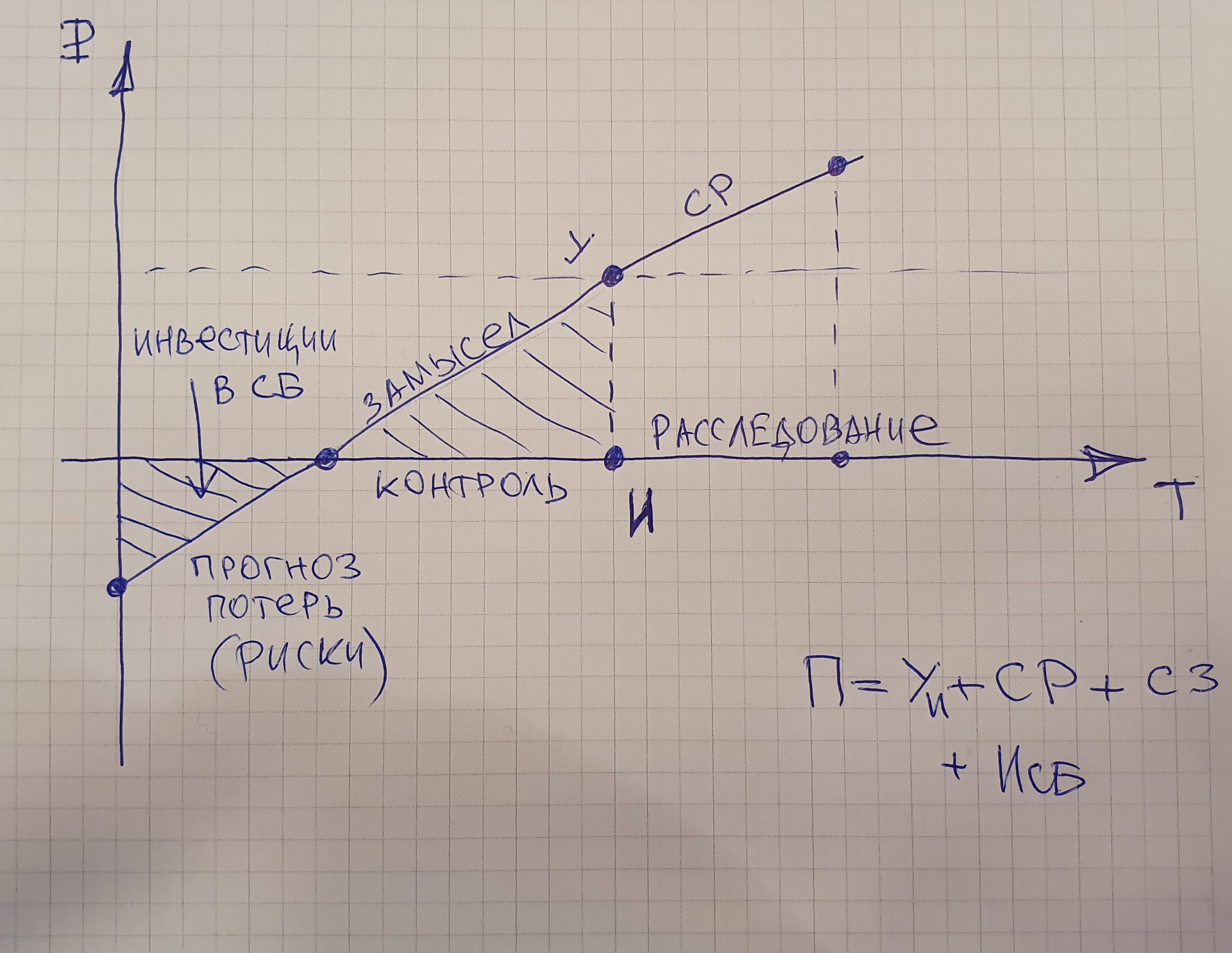 15
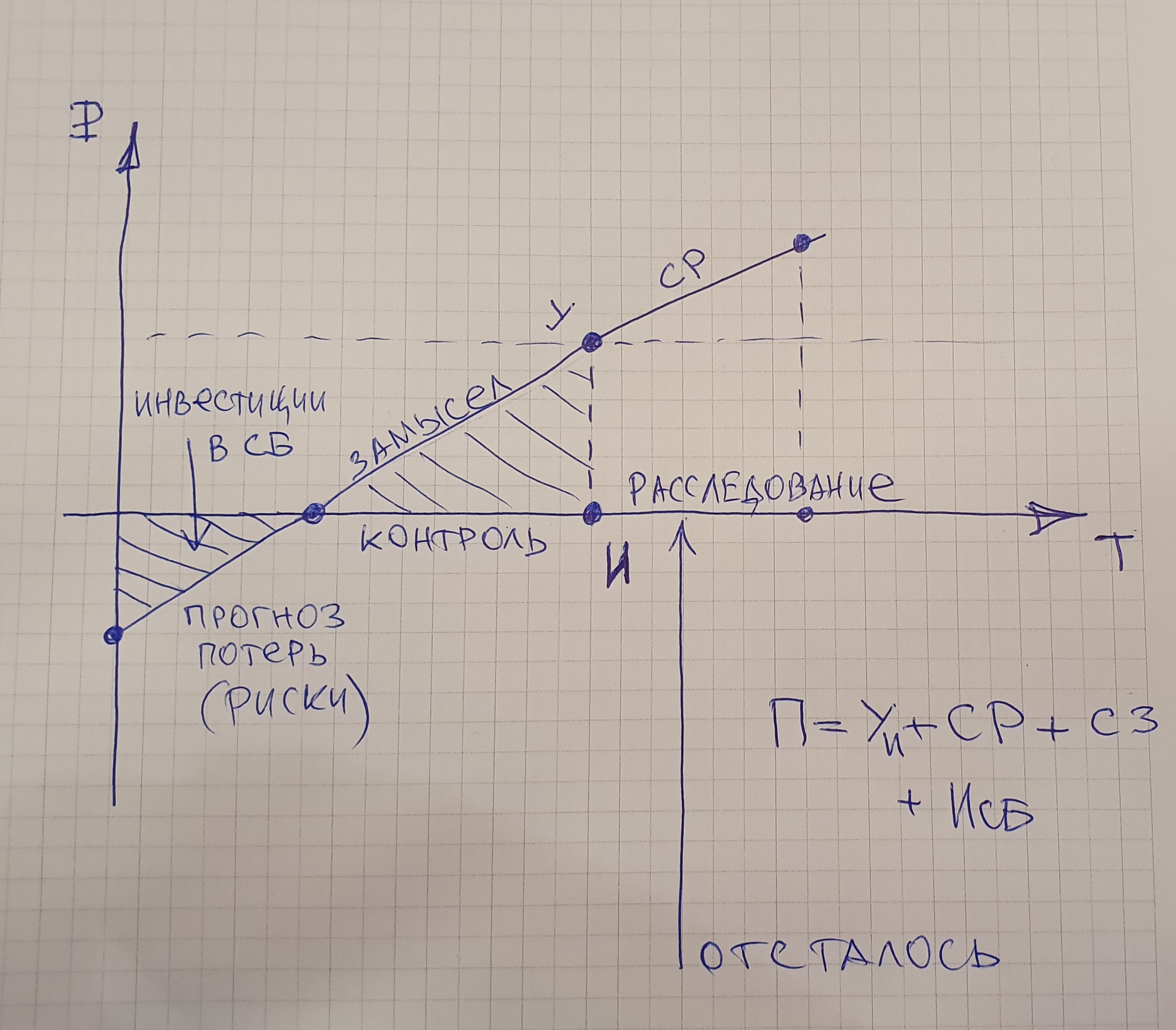 16
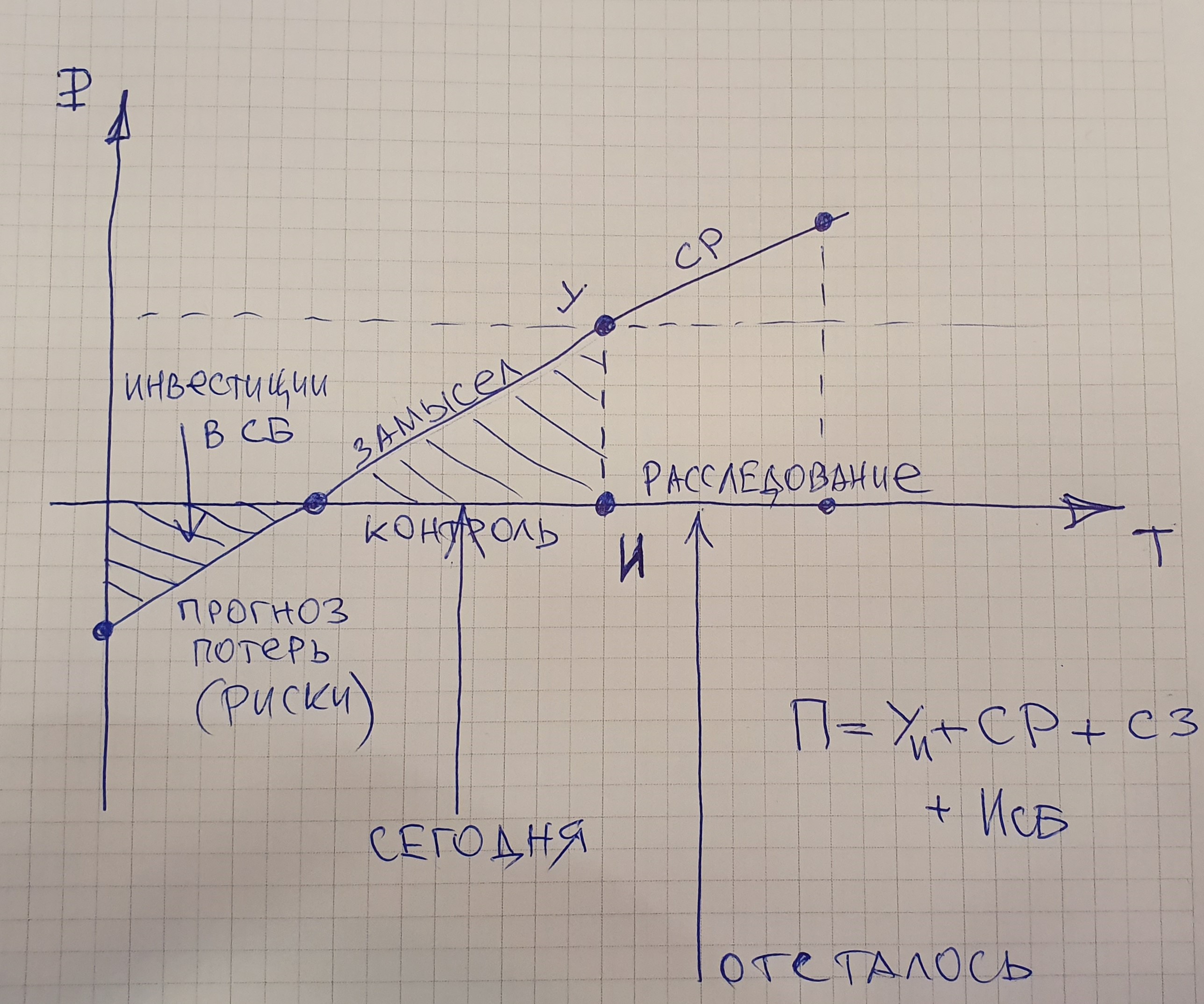 17
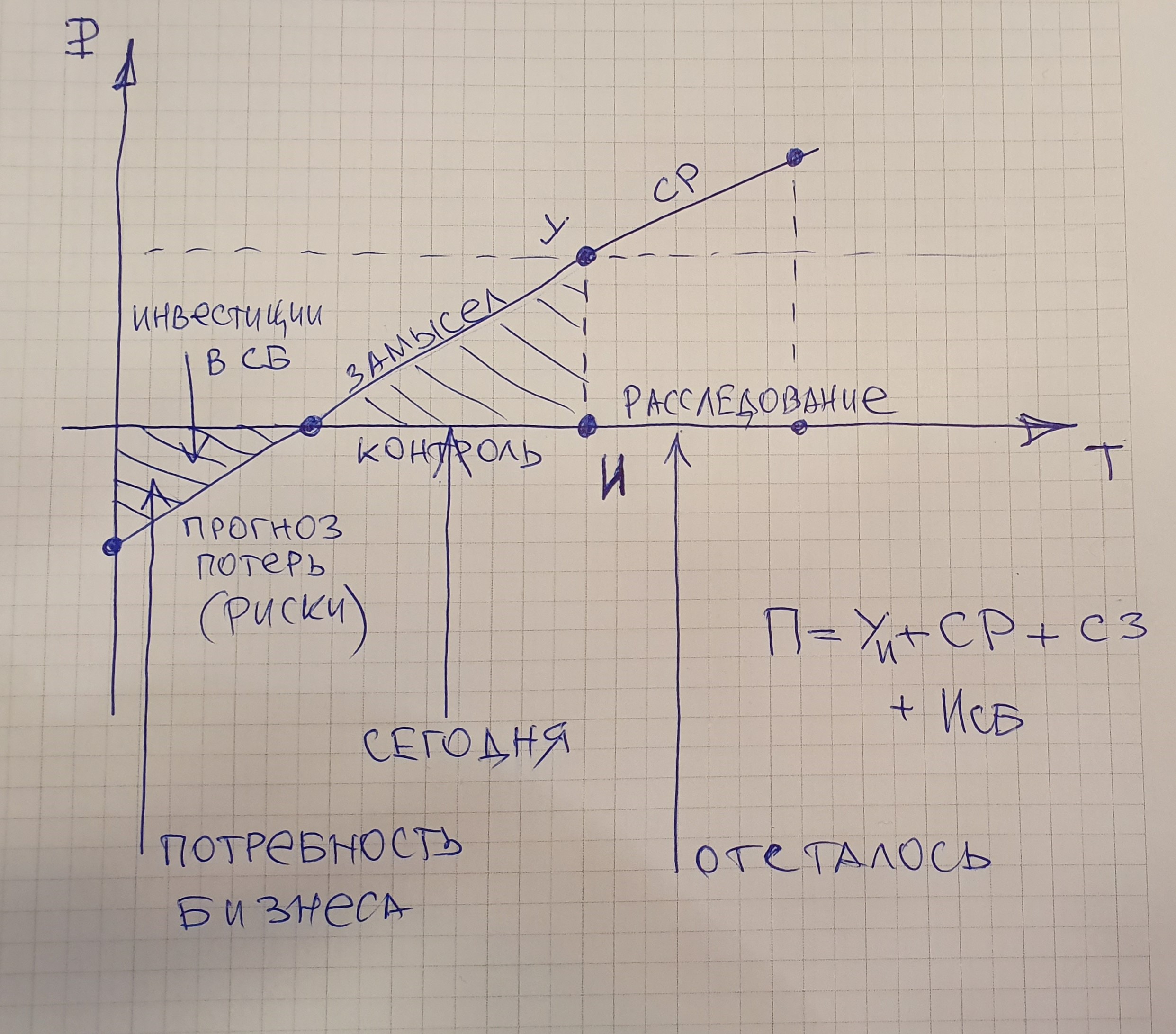 18
Безопасность – помойка для проблем или драйвер перемен? дискуссия о смыслах
Модератор - Игорь Чумарин
Благодарю за участие Удачи!
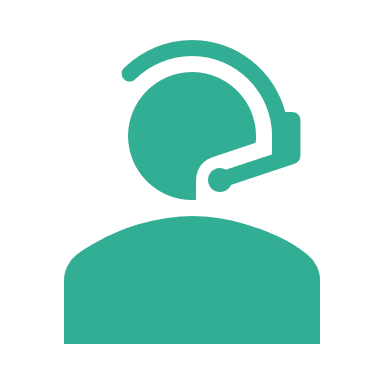 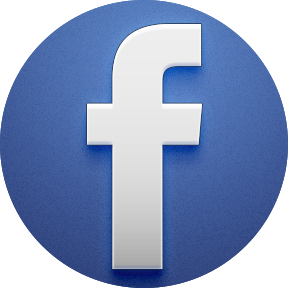 Facebook/igor.chumarin
Вебинары
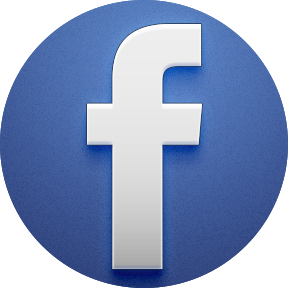 Facebook/poteri.net
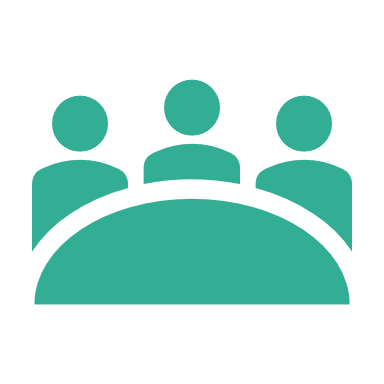 Корпоративное обучение
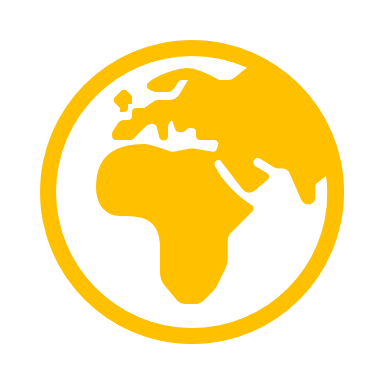 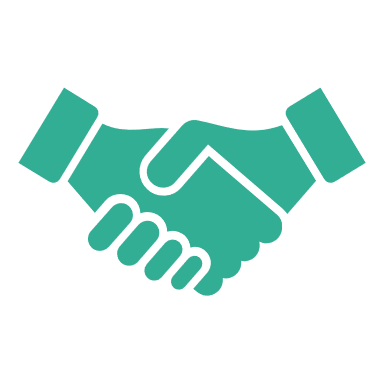 www.poteri.net
Консалтинг
www.poteri.net          FB/igor.chumarin           FB/poteri.net           +7 (911) 926-69-96
21 ноября 2019
20